ELEN 445


RENEWABLE 
ENERGY

PROJECT

EXPERIMENTS
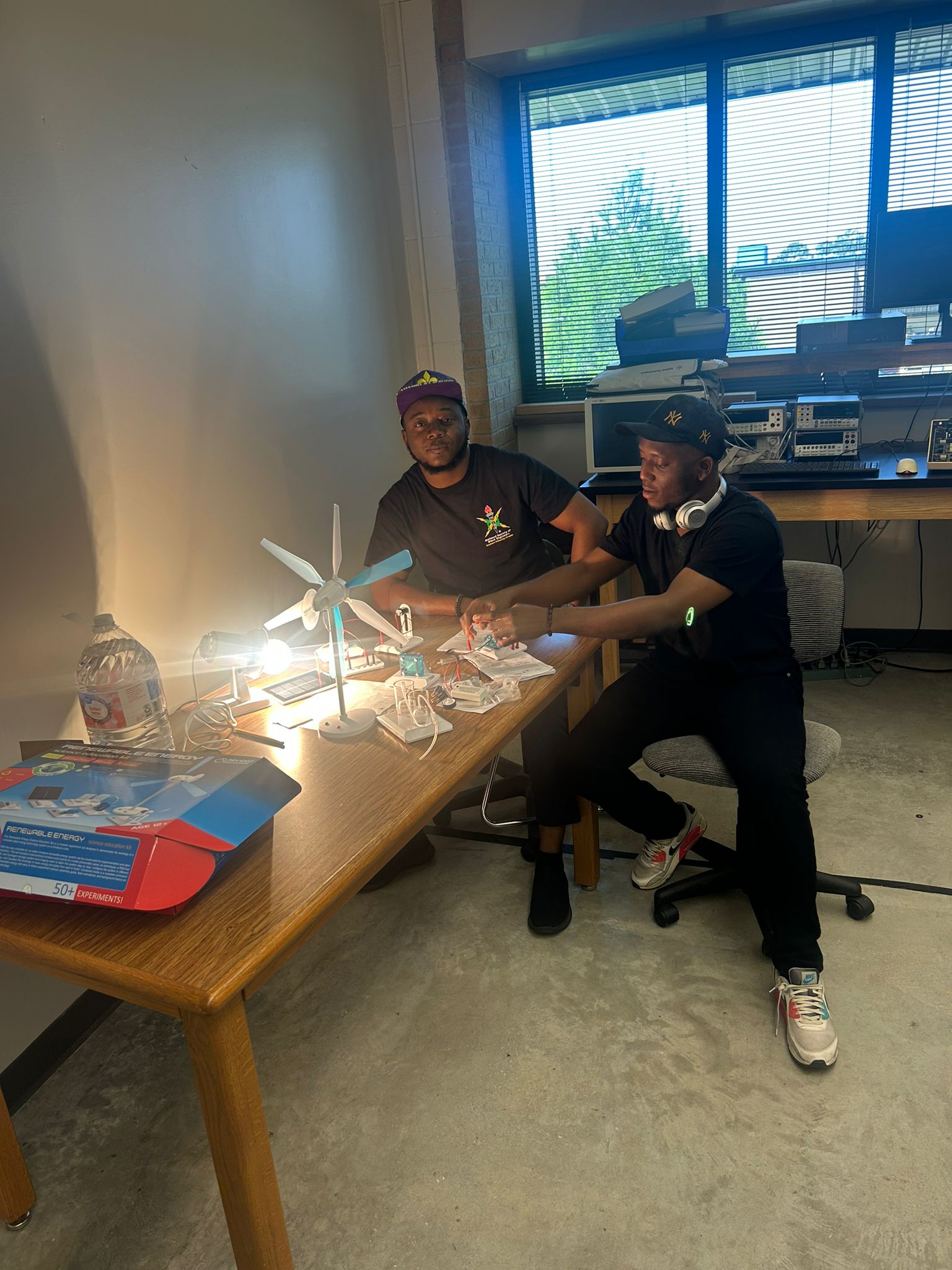 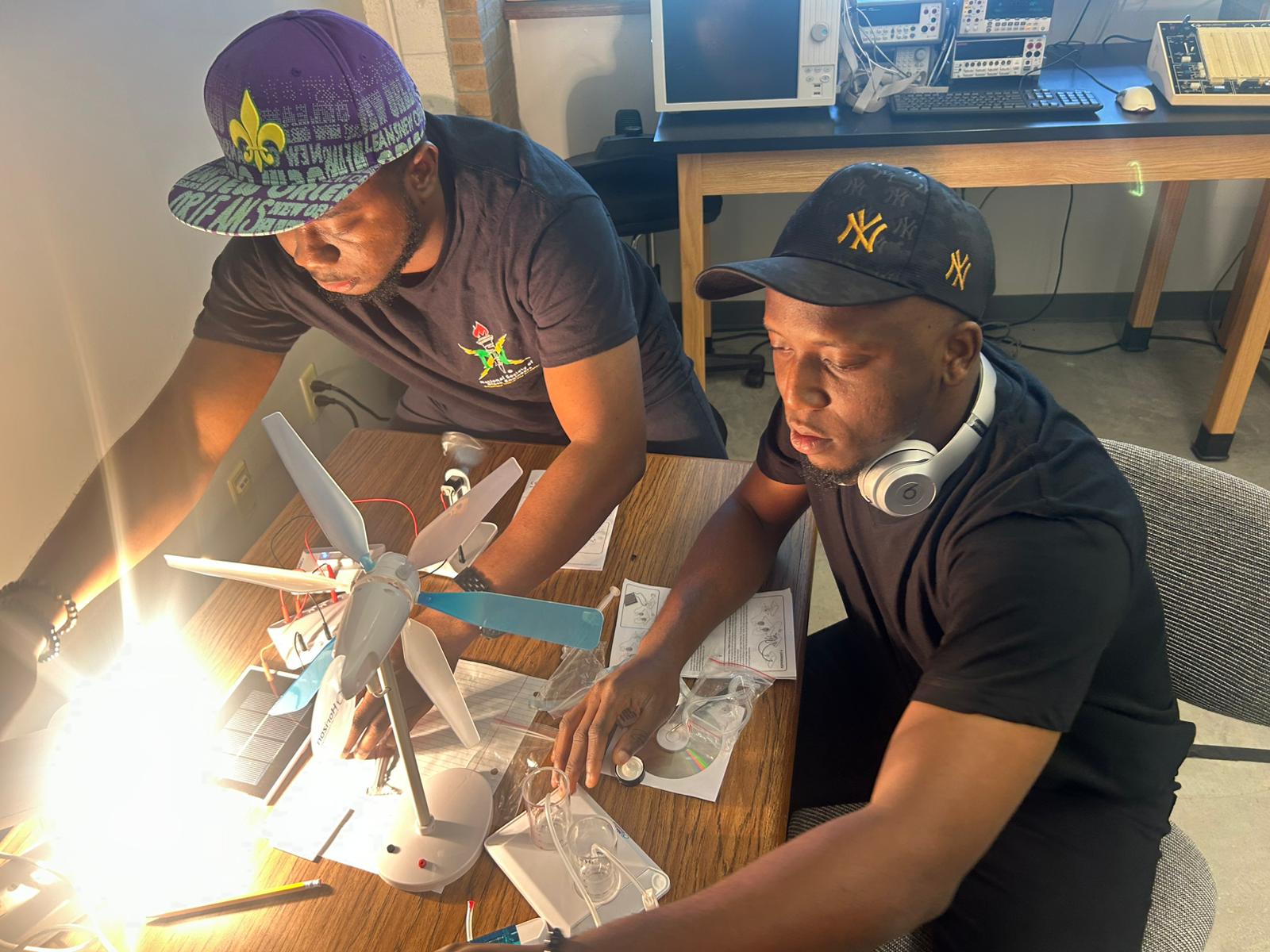 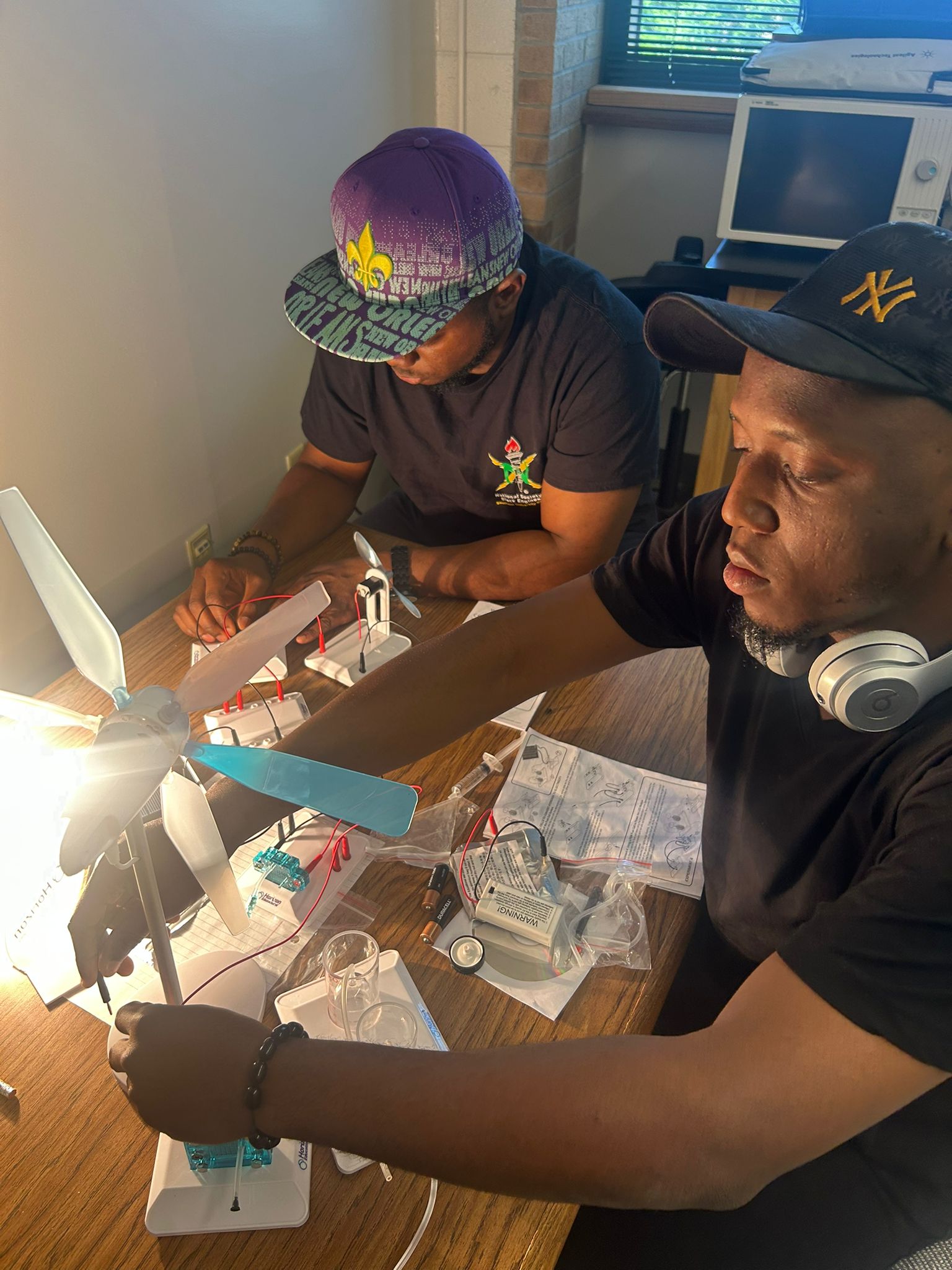 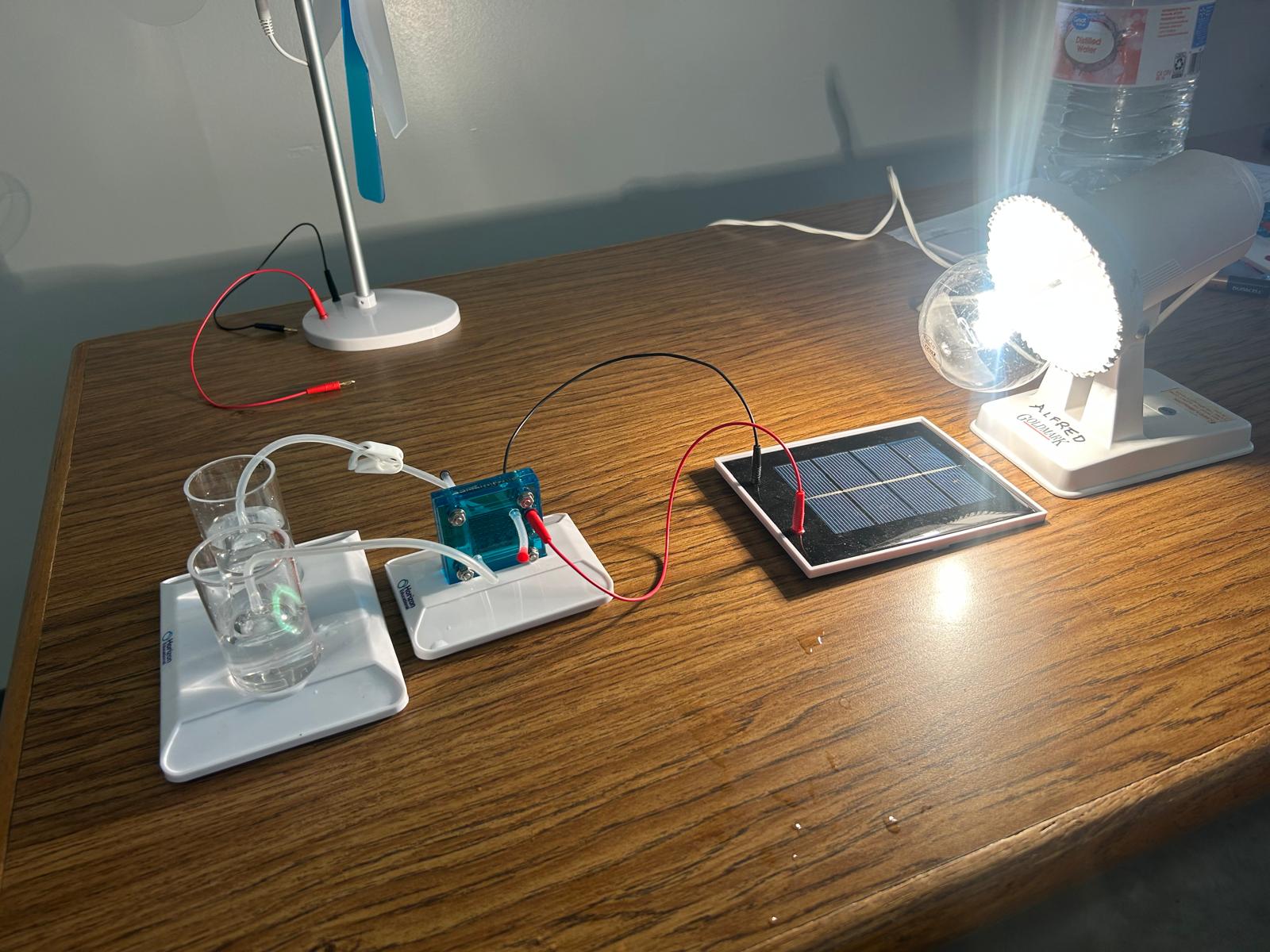 EXPERIMENTAL VIDEOS
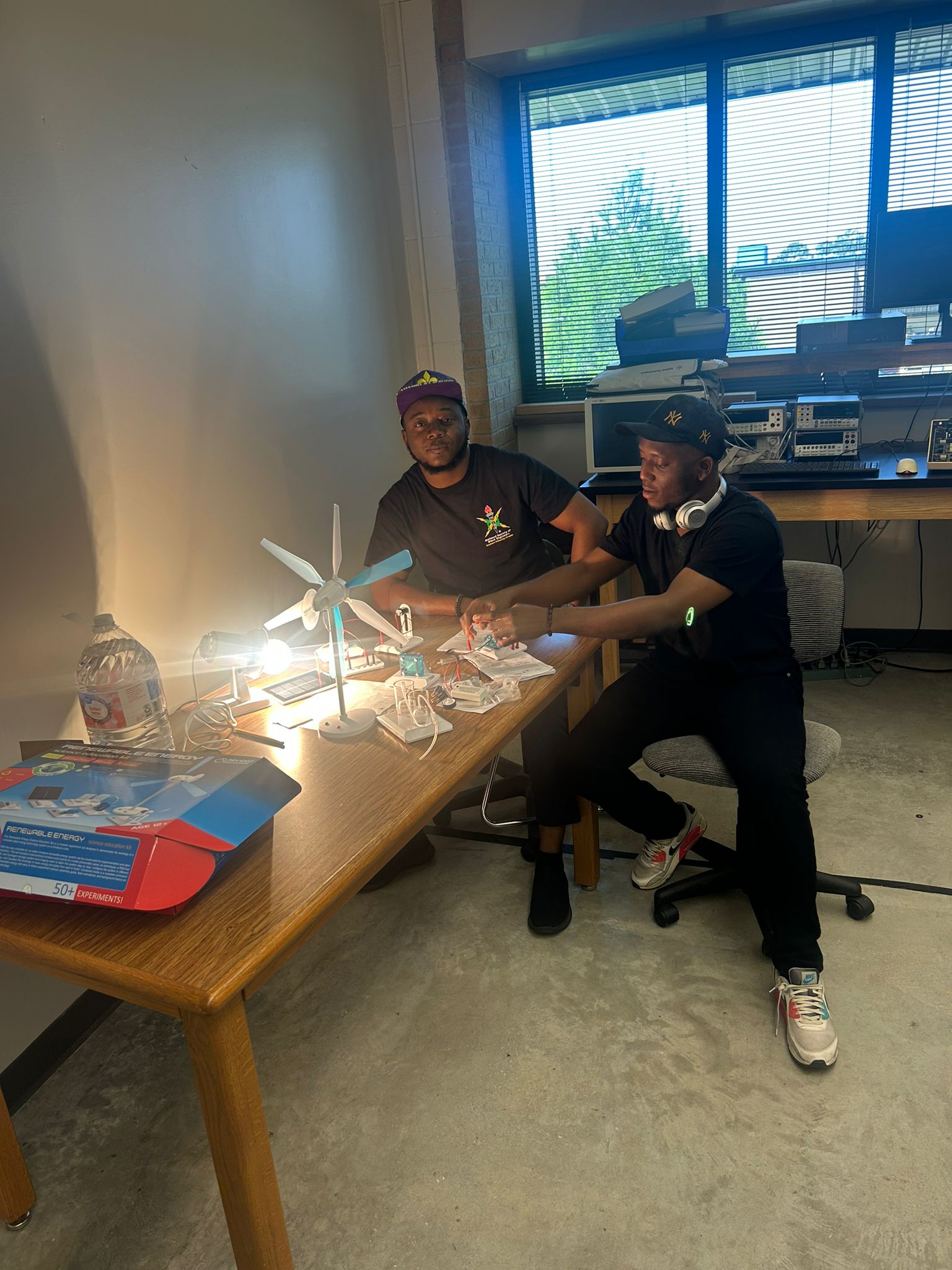 THE END